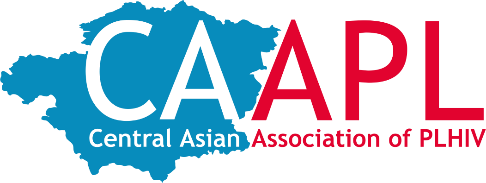 Положение рабочей группы МСС
Объединение юридических лиц «Центрально-Азиатская Ассоциация Людей Живущих с ВИЧ»
Предыстория
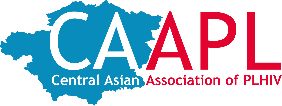 МСС – это :
– это сбор данных о доступности и качестве услуг силами пользователей этих услуг (сообществами, которым услуги нужны)
– это сбор данных, которые интересуют сообщества
– это регулярный (постоянно повторяющийся) процесс,
1) управляемый сообществом, или
2) проводимый при значимом вовлечении сообщества
 – это сбор данных, которые нужны для адвокации
 – это способ для сообщества быть значимо вовлеченным
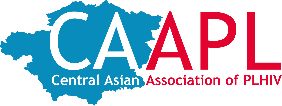 Положение в себя включает:
Принципы мониторинга

Задачи рабочей группы

Функции рабочей группы

Критерии членов рабочей группы

Области реализации МСС
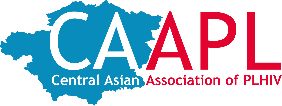 Принципы мониторинга:Проводится при лидерстве сообществ.Сбор и анализ данных выполняются через призму потребностей сообщества.Независимость.Внедрение на уровне рутинной практики.Мониторинг силами сообщества не дублирует работу государственных систем мониторинга и оценки (МиО) в рамках программ по ВИЧ.
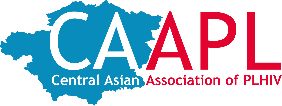 Задачи рабочей группы1.	Разработка общей позиции гражданского общества.2.	Выработка экспертных рекомендаций.3.	Обеспечение регулярного диалога между сообществами.4.       Разработка предложений по механизму институционализации данных на национальном уровне.
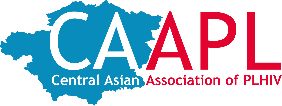 Функции рабочей группы:1.	Утверждение концепции реализации МСС2.	Формирование и продвижение подходов 3.	Разработка форм для сбора данных 4.	Обеспечение регулярного сбора данных5.	Обеспечение регулярного обмена данными МСС между организациями сообществ6.	В процессе реализации МСС с учетом актуальных потребностей вносить изменения в положение о работе ТРГ МСС7.	Организация и проведение регулярных встреч8.	Презентация результатов на заседаниях СКК и других совещаниях
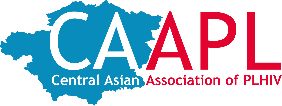 Критерии членов рабочей группы:     - Быть представителем сообществ- Иметь опыт работы проектах по ВИЧ/СПИДу и туберкулезу- Участвовать в реализации программ «на областном, городском и районном уровнях»
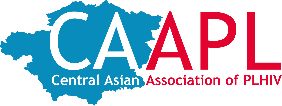 Области реализации МСС:     - Доступ к услугам по тестированию, лечению и достижению вирусной нагрузки «достижение целей #959595»- Качество предоставляемых услуг и услуги социальной поддержки «достижение целей #101010»- Права человека.Данное положение не противоречит, скорее является его частью Закона Республики Казахстан от 2 октября 2023 года № 30 -  VIII ЗРК «Об общественном контроле»
Кандидатуры экспертов по технической поддержке по вопросам мониторинга силами сообщества:
Состав рабочей группы по вопросам мониторинга силами сообщества:
СПАСИБО ЗА ВНИМАНИЕ!
Объединение юридических лиц 
«Центрально-Азиатская Ассоциация Людей ,Живущих с ВИЧ»
Республика Казахстан. 050057, Алматы. ул. Ауэзова, 175/1.
Телефон +8 727 225 88 97
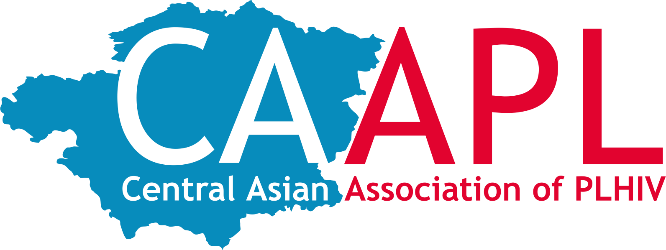 www.caapl.asia